Resolution 10776Mangini Place Affordable Housing Loan
Affordable Housing Loan Summary
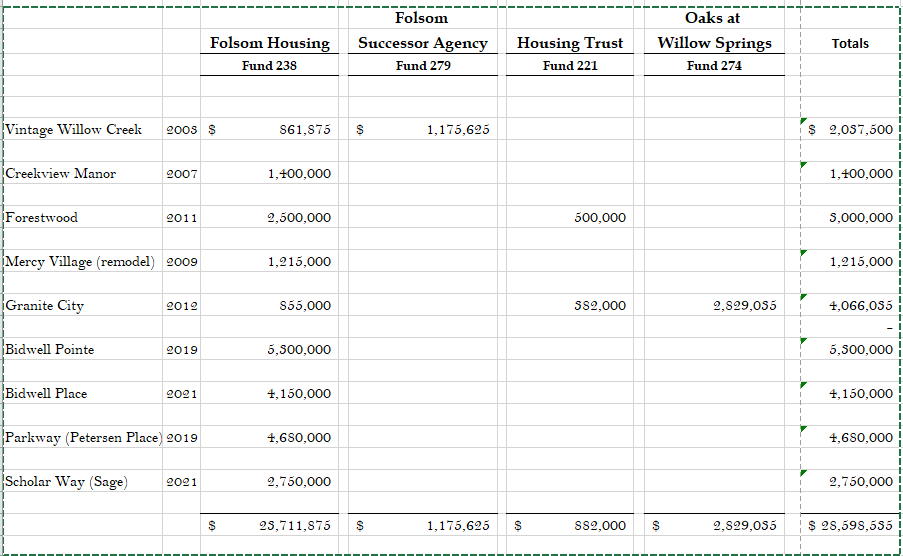 Nine affordable housing loans

 Totaling $28.6 million

Producing 814 units
Background
Project Details
First proposed affordable project in the Folsom Plan Area
5.02-acres site
152 multifamily affordable one-, two-, and three-bedroom units
Project will provide 152 additional units toward RHNA
Affordable to low-, very-low-, and extremely-low-income households
Pedestrian focus - walking distance of elementary school
Requesting $6,860,000 loan from City’s Housing Fund
Project Site
Mangini PlaceSite Plan and Rendering
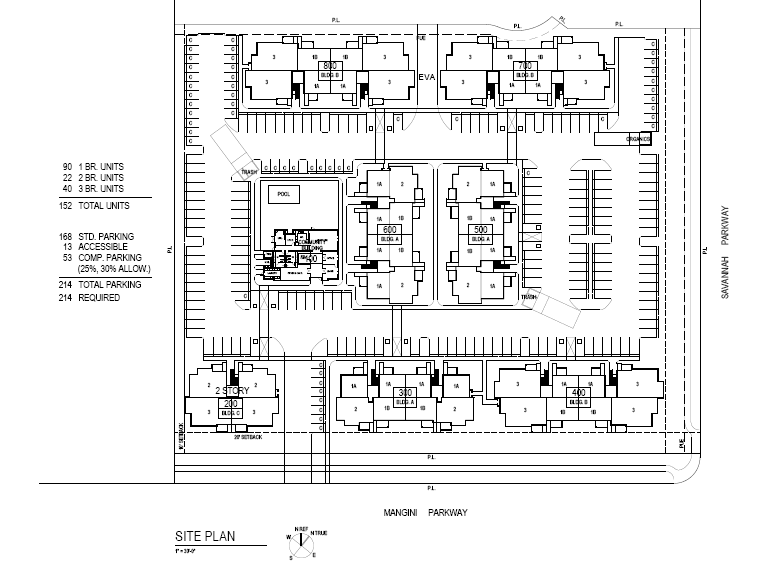 Funding Analysis
Developer Pro Forma analyzed by City’s consultant (TDA) for reasonableness and accuracy of assumptions, methods, and calculations

TDA found the requested $6.86M loan is reasonable based on project details, but recommended adding a net cost savings provision to the Term Sheet

Lower per unit price comparable to other City loans
Mangini Place Project: $45,733 per affordable unit 
Bidwell Place Project: $55,333 per affordable unit
Bidwell Point Project: $53,000 per affordable unit
Forestwood Apartment Project: $54,545 per affordable unit
Granite City Apartment Project: $51,000 per affordable unit
Loan Terms
Loan Amount $6.86 million
3% simple interest
35-year repayment term
Repayment equal to 50% of residual cash flow
City’s loan will be deferred until the earlier of i) 15 years following Permanent Loan Conversion or ii) repayment of the Deferred Developer Fee, provided further that the Deferred Developer Fee note shall carry no interest
100% of principal balance + accrued interest due at expiration of loan term
Net cost savings provision in the event project sources are in excess of uses for the project
Development Impact Fee Deferral
Folsom Municipal Code Chapter 16.60 allows City Council to approval deferral of up to 75% of City-imposed development impact fees qualified residential projects.
Project is a qualified residential project with 100% affordable units
Total estimated development impact fee is ~$8.37M (75% is ~$6.27K)
Max fee deferral period is 15 months from building permit issuance
Recommendation
Adopt Resolution No. 10776 - A Resolution of the City of Folsom Approving an Affordable Housing Loan in the Amount of $6,860,000 from the City’s Housing Funds to Mangini Place Affordable, LP, Authorizing the City Manager to Execute Loan Agreement and Related Documents for the Construction of 152 Affordable Housing Units at the Mangini Place Multifamily Affordable Housing Development, and Appropriation of Funds